Тема. Структура системи стратегічного маркетингу
План
1.Процес маркетингового стратегічного планування
2. Організація маркетингової діяльності
3.Контроль маркетингової діяльності
Стратегічне маркетингове планування  — це управлінський процес створення і підтримки довготермінової відповідності між цілями фірми, її потенційними можливостями (ресурсами) і шансами (ризиками) у сфері маркетингової діяльності.
      Стратегічне маркетингове планування  розраховане на тривалий період, проте відрізняється від довготермінового планування. 
 У стратегічному плануванні за основу береться не часовий аспект, а зміст плану, зумовлений складністю і глибиною вирішуваних проблем.
Роль маркетингу за останні десятиріччя істотно зросла. Посилення конкуренції у глобальному масштабі охопило багато видів бізнесу. Різко збільшився попит на специфічні туристичні послуги. Існувати та розвиватись у динамічному ринковому середовищі стало складним завданням без здійснення професійної маркетингової діяльності. Тому останнім часом зросла роль маркетингу в розробці та виконанні стратегічного бізнес-плану.
Стратегічний маркетинг за своєю сутністю є інноваційним.
Планування можна вважати ключовим елементом успіху будь-якого нового бізнесу. 
Бізнес-план - це документ, який відображає завдання підприємства як коротко-, так і довготермінові, містить опис продуктів або послуг, які пропонуються, опис вірогідної кон'юнктури ринку цих продуктів, інформацію про ресурси та засоби, які будуть залучатися для виконання завдань з огляду на ймовірну конкуренцію.
Бізнес-плани відрізняються за своєю структурою та розмірами. Типовий бізнес-план орієнтовно складається з таких розділів:
- резюме;
- опис товарів та послуг;
- ринки збуту продукції;
-конкуренція на ринках збуту;
- план маркетингу;
- план виробництва;
- організаційний план;
- правове забезпечення діяльності тур.фірми;
- оцінка ризиків та страхування;
- фінансовий план;
- стратегія фінансування .
Стратегічне бізнес-планування в туризмі відповідає на два глобальні запитання: 
якою є реальна мета бізнесу 
 які заходи варто зреалізувати заради її досягнення. 
Плануванню передує прогнозування як діяльність щодо виявлення альтернативних перспективних напрямів розвитку підприємства сфери туризму, а також реальних термінів досягнення планових показників. Прогнозування за умов динамічного, мінливого зовнішнього середовища є необхідною складовою бізнес-планування. 
Якісна його реалізація потребує від менеджерів уміння аналізувати бюджети, оцінювати стан галузі та економіки загалом, володіння аналітичними навичками, здатностями впроваджувати інноваційні методи управління.
Бізнес-план туристичного підприємства розрахований також на потенційних інвесторів чи кредиторів для фінансування цього проекту. Він також повинен запевнити власника підприємства та його партнерів у тому, що їхні наміри можливо втілити у дійсність і вони є потенційно вигідними. У кризових ситуаціях без бізнес-плану підприємство індустрії туризму змушене вживати відповідні заходи, а не ефективно управляти.
Маркетингові дослідження на етапі бізнес-планування дають змогу визначити стратегії управління життєвим циклом туристичного продукту, ціноутворенням, стимулюванням продажу та каналами збуту. Це найповніше виражається стандартним комплексом дій, що отримав у спеціальній літературі назву «маркетинг-мікс» (туристичний продукт; ціни, ціноутворення; просування, реклама; місце, тобто канали розповсюдження)
Виділяють 5 принципів, за допомогою яких підприємства туристичної індустрії можуть формувати свою стратегію маркетингу:
  -  ідентифікація стратегічних центрів організації;
-  формування стратегії засновується на інформаційній базі даних;
-  вид діяльності не вибирається навмання, його успіх залежить від вимог ринку;
-   стратегічні альтернативи є обмеженими;
-    велике значення мають зовнішні чинники.
   Важливим моментом під час формування стратегії можна також вважати позиціювання туристичного продукту на ринку. 
Позиціювання - це дії по розміщенню туристичного продукту (послуги) на визначеному ринку, який називають цільовим туристичним ринком, з метою забезпечення конкурентоспроможності туристичного продукту (послуги). 
   Позиціювання має залежати від вимог та побажань клієнтів, іміджу компанії, обіцяних переваг. Успішне позиціювання можна здійснити за допомогою вміло організованої комунікаційної політики з використанням прийомів реклами та паблік рилейшнз.
Важливим етапом при формуванні стратегії маркетингу є нагляд за якістю обслуговування. У туристичному бізнесі взаємовідносини між персоналом та клієнтами є властивістю самого продукту. Тому вони стають частиною процесу планування .
Методи контролю:
 -оцінювання прибутків (збитків);
- аналіз коефіцієнтів фінансово-господарської діяльності;
-  проведення аудиту;
- маркетингові дослідження окремих продуктів та ринків;
моніторинг (опитування) споживачів.
Під час розроблення плану маркетингу підприємства індустрії туризму потрібно визначити:
- термін, на який проводиться планування;
- вид продукту, для якого розробляється план;
- сегмент ринку, на який спрямований план.
Різні підприємства туристичної галузі можуть і будуть мати відмінні за обсягом та структурою плани, проте в них завжди є спільні компоненти:
- місія туристичного підприємства, напрями його діяльності;
- цілі фірми щодо ринку (частка ринку, обсяги продажу), фінансові цілі (прибутки, витрати) та інші (імідж на ринку);
- аналіз зовнішнього середовища (характеристика індустрії; розмір ринку, економічні, політичні та соціальні чинники);
- аналіз внутрішнього середовища (наявні ресурси, оцінка минулих маркетингових стратегій, аналіз продуктів та послуг, іміджу туристичного підприємства);
- стратегія маркетингу (сегментація, позиціювання, проникнення на ринок);
- тактична програма (розроблення продукту, ціноутворення, просування, розподіл, відповідальні за це особи);
- виділення ресурсів (капіталу, людей, інформаційних систем) для виконання плану маркетингу;
- оцінка та контроль діяльності персоналу .
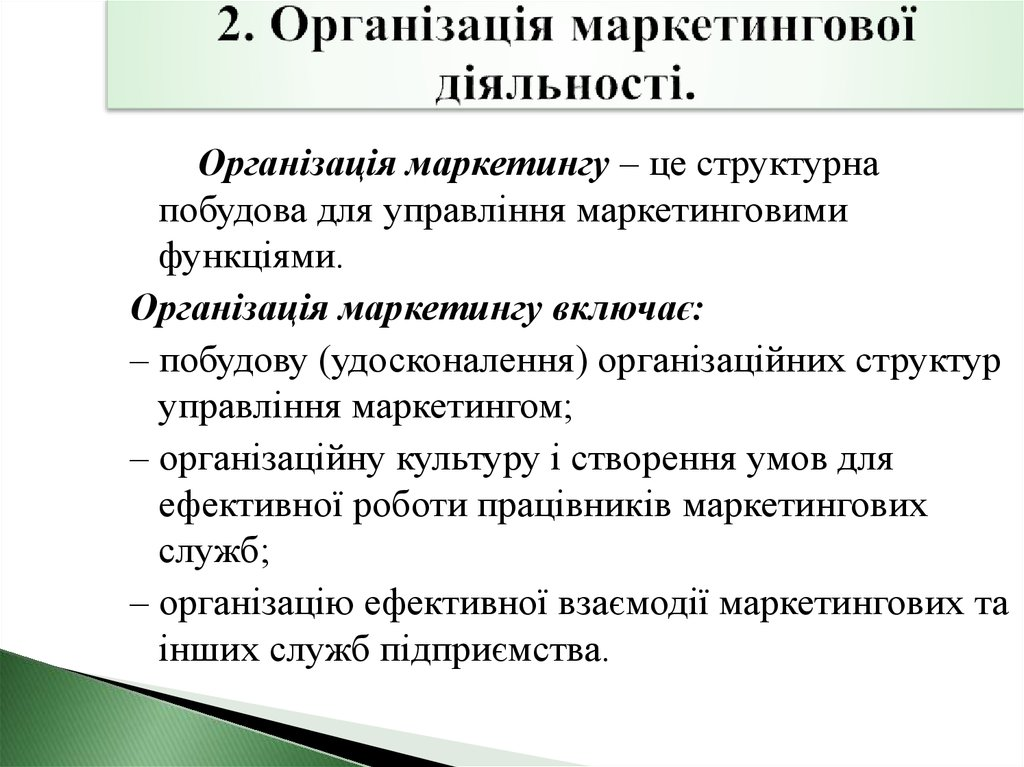